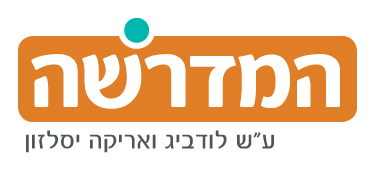 בנות הלומדות בתכנית מתיבתא צריכות להשלים שעה וחצי בכל שבוע שאין בו סמינריון מתיבתא.
הדיווח על השלמת השעות יבוצע כך:
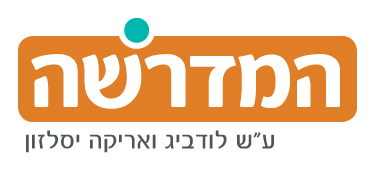 אחרי שביצעת השלמת שעות יופיע לך באותו היום 
כניסה ויציאה שאינן משויכות לקורס
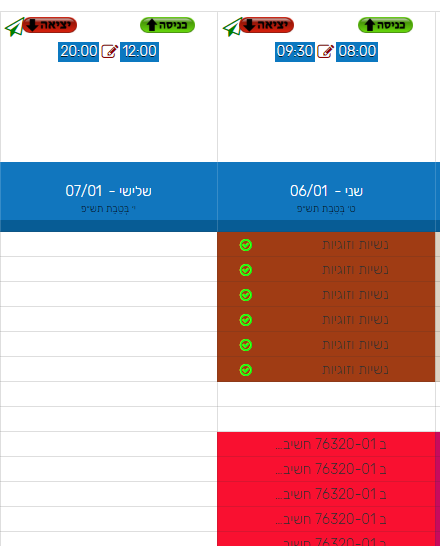 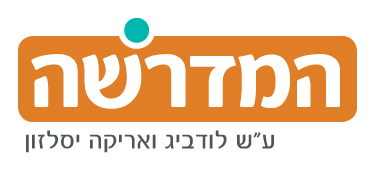 כנסי לתאריך שבו מופיע לך חוסר בסמינריון מתיבתא



+

ולחצי על אייקון תיקון
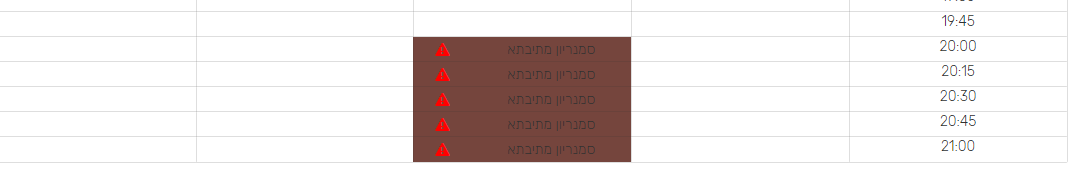 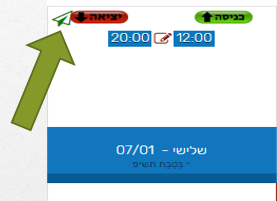 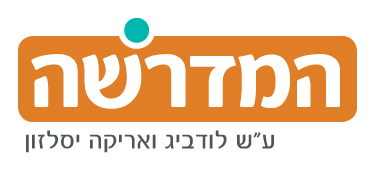 בחלון התיקון עליך לסמן בסוג הדיווח- שינוי שעות 
ולרשום את השעות שהשלמת(השעות במערכת של סמינריון מתיבתא)
ולציין בהערות- השלמת שעות בוצעה בתאריך...
ולשלוח לאישור.
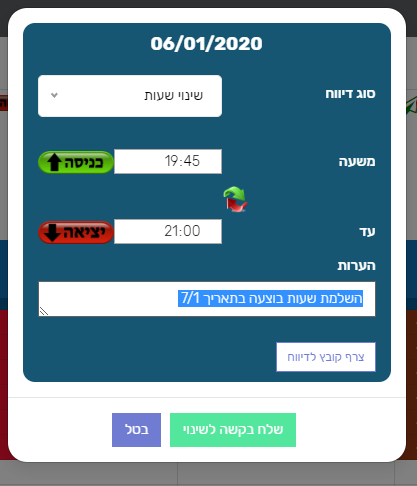 לסיום, עליך לפתוח בקשה לאיפוס שעות ההשלמה.תפתחי בקשת שינוי שעות ביום בו בוצעו שעות ההשלמהולציין בהערות את המלל הבא- "מחיקת שעות השלמה עבור תאריכים "XXX(צייני את התאריכים בהם השתמשת בשעות ההשלמה).
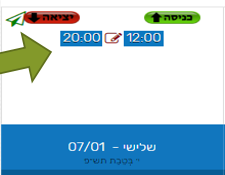 לאחר שליחת הבקשות בחלונית "בקשות מהסטודנטים" תוכלי לראות את הבקשות בסטטוס- "בהמתנה"



עד שהבקשות יאושרו על ידי צוות המשרד ויעברו לסטטוס – "בקשה מאושרת"




לאחר אישור הבקשה תוכלי לראות שהחוסר כבר לא מופיע והשעות יעודכנו בדוח הנוכחות
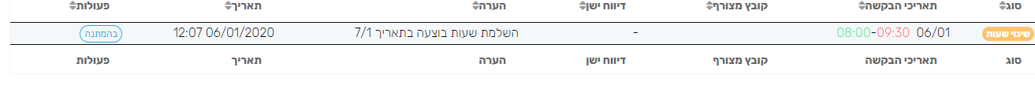 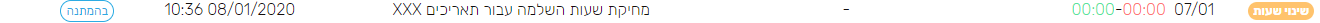 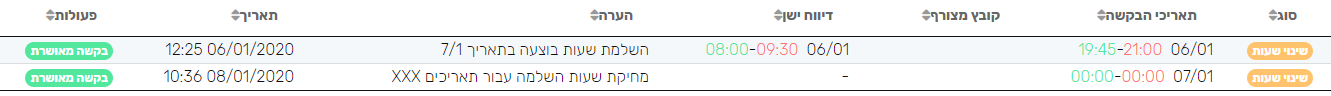 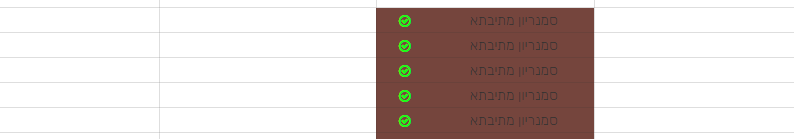